TRANSPORTATION
Final Traffic Calming Design & Public Comment
Project Goal
The project will be deemed effective if 85% of drivers are going at or below the 30 mph speed limit and top driver speed is capped at around 5-7 mph over the speed limit
Based on your location, Wimbleton Dr, Shelley Rd, and Cranbrook Rd are the closest completed traffic calming project to you with this style of completed project.  We encourage you to go drive these streets yourself to experience the final project.
Once the project has been completed for approximately 6 months, an after-study will be performed to measure project effectiveness
Evaluation Data
The project will be deemed effective if 85% of drivers are going at or below the 30 mph speed limit and top driver speed is capped at around 5-7 mph over the speed limit
Based on your location, Wimbleton Dr, Shelley Rd, and Cranbrook Rd are the closest completed traffic calming project to you with this style of completed project.  We encourage you to go drive these streets yourself to experience the final project.
Once the project has been completed for approximately 6 months, an after-study will be performed to measure project effectiveness
Speed Table(vertical)
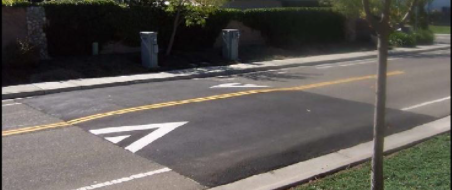 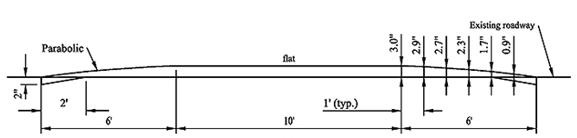 Speed Table(vertical)
Cons
Pros
Does not contrast as much with existing roadway
Impact to driving comfort
Creates slight delay in emergency service’s response times
Can be the most effective
Fast installation time/Less impact during construction
Versatile placement options based on compact footprint
Design Comments from theNeighborhood
A neighbor requested we install traffic circles at intersections along the street
Traffic calming projects are intended to be a more tactical project, staying within the existing road footprint and not moving curb lines.  As all intersections along North Bend Dr are three-way intersection, traffic circles are not the best fit
Design Comments from theNeighborhood
Neighbors requested crosswalks and specifically at the intersection with Mapleridge Rd
Staff is actively evaluating this intersection to determine existing pedestrian usage outside of the traffic calming project process.  A crosswalk will be added if pedestrian warrants are met.  Additional intersection safety enhancements would be considered at this time as well
Design Comments from theNeighborhood
Neighbors requested more speed tables
Staff evaluated the proposed spacing and it meets best practice spacing standards and would not recommend adding additional treatments at this time.  During this comment period if you have areas of need that warrant additional evaluation, please let us know and we can take a closer look at that specific location
Design Comments from theNeighborhood
Most intersecting streets had at least one neighbor asking we place a treatment at their intersection to protect their specific intersection
Staff evaluated these requests and is recommending that we focus on treating the street as a whole.  By focusing on speed reduction, drivers will be going slower along the whole street which makes the street a safer place but also improves safety for those on the side streets pulling onto North Bend Dr
Design Comments from theNeighborhood
A neighbor expressed a desire for more horizontal traffic calming treatments and less vertical
Staff evaluated this request, but is recommending we keep vertical measures along North Bend Dr.  Due to the hills and curves along the street, placement of horizontal treatments is restricted, and vertical measures are a better fit for the street
Public Comment
Based on this updated design, what comments do you still have?
Have we adequately addressed problem areas you see?
What other questions, comments, suggestions do you have?
Next Steps
Once the public comment period for the Final Design ends, the neighborhood will be sent a Final Ballot asking if you want the project constructed.  Ballot approval thresholds are shown below:
On-street
Approval Rating Minimum: 70%
Neighborhood
Approval Rating Minimum: 60%
Please direct all comments and questions to staff using the PublicInput portal for North Bend Dr.  Staff will respond and we can have a neighborhood wide conversation.